Volba střední školy, povolání
Základní škola a Mateřská škola                           Brozany nad Ohří
Co je dobré zvážit?
Záliby, koníčky
Maturita X Výuční list
Délka studia
Dostupnost střední školy
Uplatnění absolventa střední školy
Finanční ohodnocení
Co je nutné k tomu, abych se dostal na střední školu?
Správný výběr střední školy.
Udělat si např. test Jaké povolání se k tobě hodí?
Navštívit středisko pro volbu povolání.
Mít co nejlepší prospěch v 8. ročníku              a 9. ročníku.
Připravovat se průběžně na přijímací zkoušky, možný pohovor.
Možnosti studia, maturitní obory
Gymnázia:
délka studia 4, 6, 8 roků, 
státní přijímací zkoušky CERMAT,
školní přijímací zkoušky, účast v soutěžích.
Sportovní a umělecké školy: 
délka studia 4 a 6 roků, státní přijímací zkoušky CERMAT, talentové zkoušky, účast v soutěžích. 
Střední odborné školy: 
délka studia 4 roky
Ukázka testu z českého jazyka      a literatury
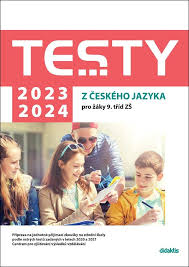 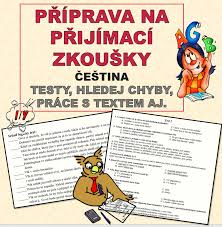 Ukázka testu z matematiky
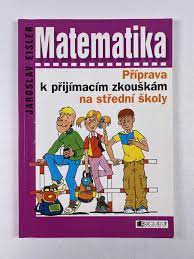 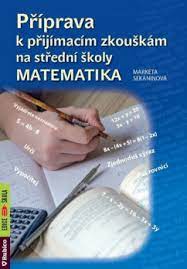 Možnosti studia s výučním listem I.
Střední odborná učiliště:
Absolventi získávají vyučení, resp. výuční list. 
Jsou kvalifikováni především pro výkon řemeslných a podobných povolání. 
Délka studia 3 roky. 
Praktická výuka. 
Možnost dodělat si maturitu formou nástavbového studia.
Možnosti studia s výučním listem II.
Odborná učiliště:

délka studia 2, 3 roky, 
obory E, C, J (E=výuční list, C, J = osvědčení), 
příprava pro manuální profese, 
učební plány podle profese včetně praktické výuky.
Inspirace
Kde najdu inspiraci?
Navštívit Dny otevřených dveří, webové stránky SŠ, atd. 
Prezentace středních škol na Základní škole v Brozanech nad Ohří.
Výstava škol: Výstaviště Zahrada Čech 3.11. a 4.11. 2023.
Podívat se na stránky www.infoabsolvent.cz.
Novinky – Školský zákon
Podávají se 3 přihlášky na střední školu.
Je důležité zvážit pořadí středních škol.
Přihlášky na střední školy s talentovou zkouškou se podávají do 30. 11. 2023.
Přihlášky na střední školy bez talentové zkoušky do 20. února 2024.
Přihlášky lze podávat v papírové formě i elektronické formě.
Děkuji za pozornost!!!
Mgr. Lucie Svozilová                               
Výchovná a kariérní poradkyně
Školní rok 2023/2024